Equity in Assessment
(Re)evaluating how we evaluate students

Andie Faber
Teaching & Learning Center 
Professional Development Series Fall 2023
About me
PhD in Hispanic Linguistics 
Department of Modern Languages
Research Areas: Bilingualism, Second Language Acquisition, Language Processing, Language Attitutes, Pedagogy, Ungrading
Coordinate Spanish Language Program (semesters 1-4)
Teach classes in Spanish language, linguistics, and pedagogy
TLC PDS Fall 2023
2
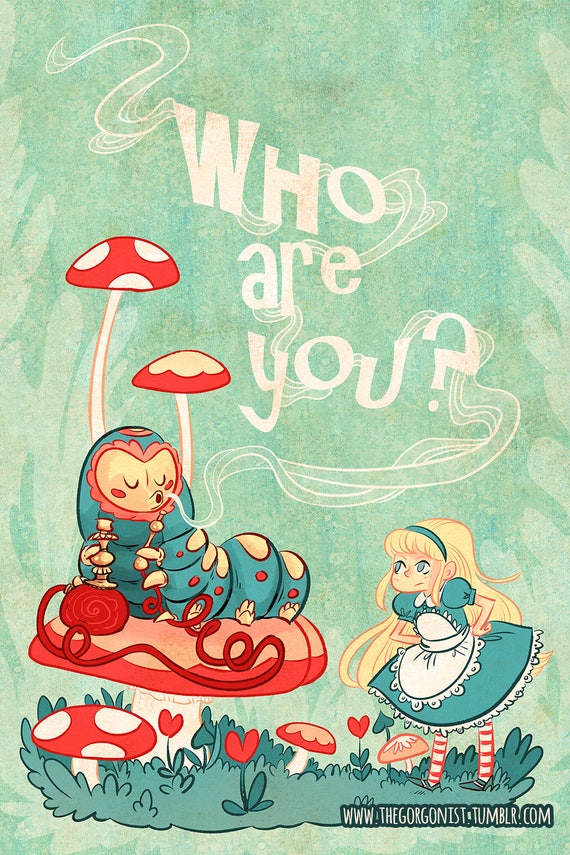 Let’s hear from you!
In the chat, let us know:
Who you are
Where you’re located in K-State
What your teaching context is
TLC PDS Fall 2023
3
Session Overview
TLC PDS Fall 2023
4
A journey down the rabbit hole...
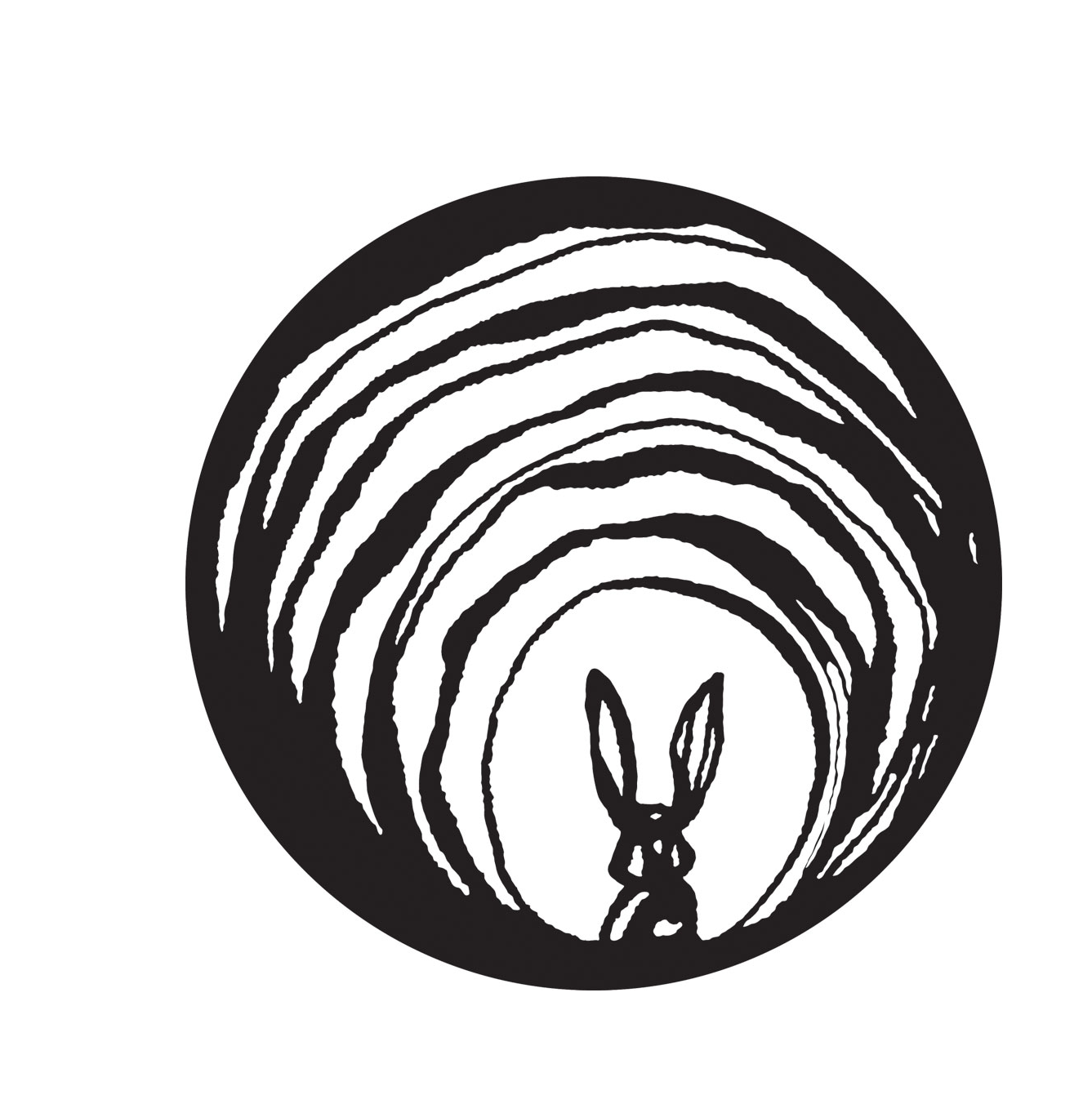 Some stats…
13.2% of Kansans speak a language other than English (2020 census)
There are more than 160 home languages represented in the state of Kansas (Taborda, 2020)
??? dialects spoken in Kansas
971 international students enrolled at K-State (Fall 2023) representing 91 different countries
??? K-State students speak a language other than English at home
TLC PDS Fall 2023
6
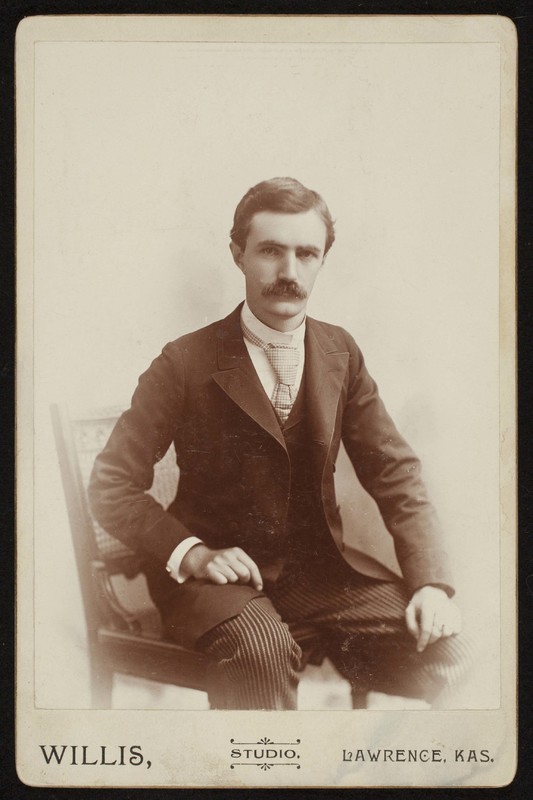 Kansas Language Use
“The remark that there is no such thing as a Kansas dialect rests upon a misapprehension of what is meant by the term. In just the same way that we speak of the flora and fauna of Kansas we may speak of the dialect of Kansas… Standard literary English is always a little behind the times. It is the stuffed and mounted specimen in the museum. Dialect is the live animal on its native heath.” 
~William H. Carruth, “Foreign Settlements in Kansas”, Kansas University Quarterly, Vol. I, No. 2 (Oct. 1892)
TLC PDS Fall 2023
7
[Speaker Notes: Heath = an area of open, uncultivated land
William H. Carruth, “Foreign Settlements in Kansas,” Kansas University Quarterly, Vol. I, No. 2 (Oct. 1892)]
People in Liberal, Kansas are developing a distinct accent due to the intense contact between English and Spanish (Kohn, 2018)
Liberal, Kansas
TLC PDS Fall 2023
8
[Speaker Notes: Why does this matter? Because over 30 years ago, linguist François Grosjean said that a bilingual is not two monolinguals in one

Source: microsoft365.com/launch/forms/groupforms?auth=2&groupId=24977507-5c57-4456-acfe-1e34f6d74c3b]
“Neurolinguists beware! The bilingual is not two monolinguals in one person!”
~François Grosjean, 1989!
1 bilingual ≠ 2 monolinguals
[Speaker Notes: This can also be true of bidialectal speakers
There is a production/comprehension asymmetry meaning that speakers tend to be more conservative in the ways that they produce language – we may not notice these linguistic differences in their production; their interpretation of language may not be what we expect – not that they don’t understand, but that there are multiple interpretations or ambiguities that monolingual speakers may not have access to 

There is an excerpt from Sonia Sotomayor’s memoir from her time as a student at Princeton that I think really speaks to this]
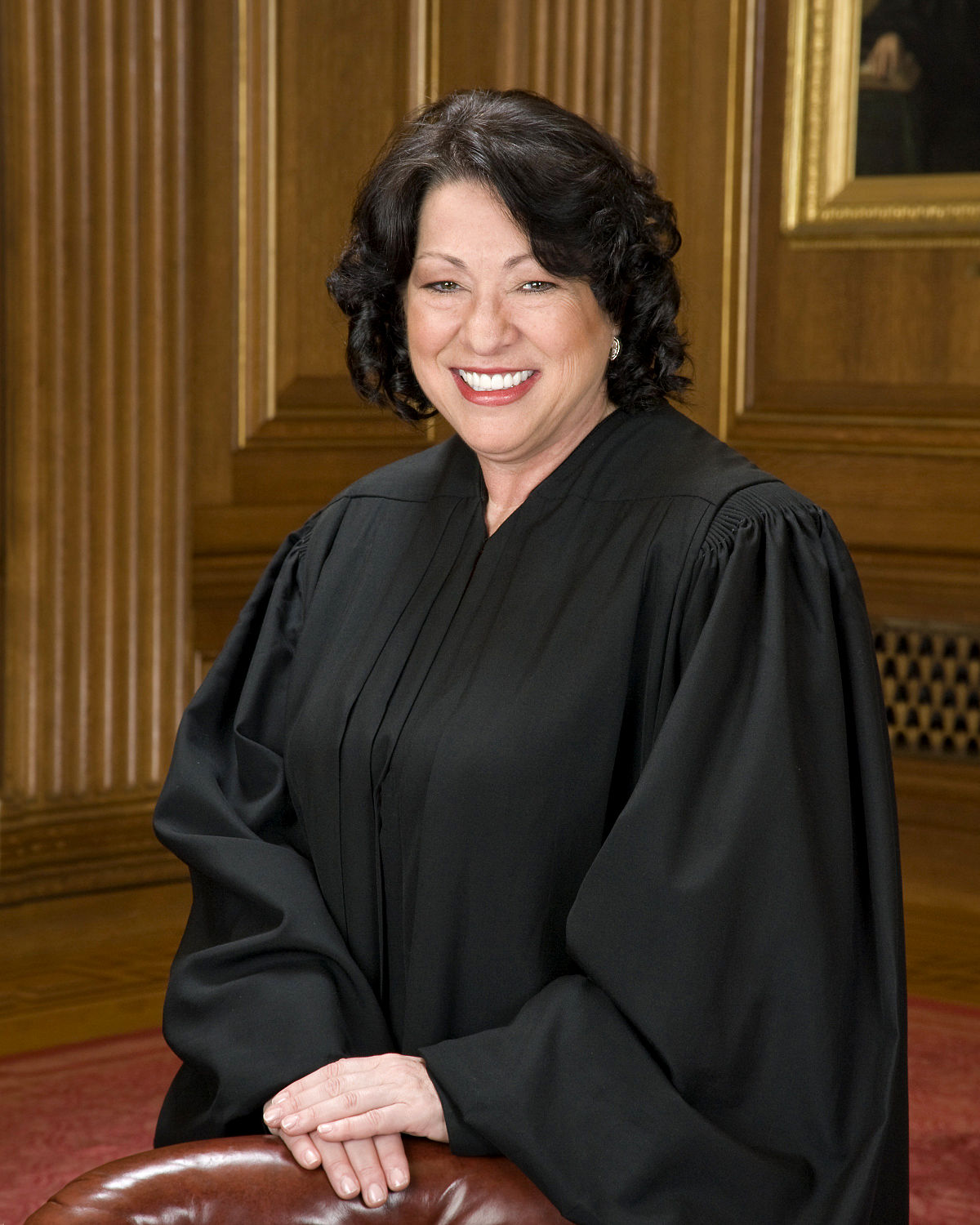 Professor Weiss had minced none of her words informing me that my English was weak: my sentences were often fragments; my tenses erratic, and my grammar just not gramatical. If I could have seen it myself, I would have fixed it, but what was wrong sounded right to me. It wasn’t until the following year, when I took Peter Winn’s contemporary Latin American history, that the roots of my problems were uncovered: my English was riddled with Spanish constructions and usage. I’d say “authority of dictatorship” instead of “disctatorial authority” or “tell it to him” instead of “tell him.” 
I came to accept during my freshman year that many of the gaps in my knowledge and understanding were simply limits of class and cultural background, not lack of aptitude or application as I had feared. That acceptance, though, didn’t make me feel les self-conscious and unschooled in the company of classmates who’d had the benefit of much more worldly experience. 
~Sonia Sotomayor, My Beloved World, pp. 134-5
[Speaker Notes: Sonia Sotomayor on her experience at Princeton University
The message that gets transmitted to bilingual speakers is that they speak both their languages poorly – not all bilinguals are fortunate enough to realize that the gaps in their knowledge (and language use) is the result of culture, not aptitude.]
The cycle of linguistic prestige
TLC PDS Fall 2023
11
TLC PDS Fall 2023
12
[Speaker Notes: Whether our students are bilingual, bidialectal, or monolingual, we want them to be able to use their voice; it is important that we embrace their full identities and that includes their linguistic identity]
Embracing linguistic identities
“Use motivating feedback by making your feedback informational rather than controling; giving positive competence feedback, pointing out the value of accomplishment” (Dornyëi, 1994)
TLC PDS Fall 2023
13
[Speaker Notes: So lets talk about how we can use assessments to support students’ identities and promote equity]
Suggestions
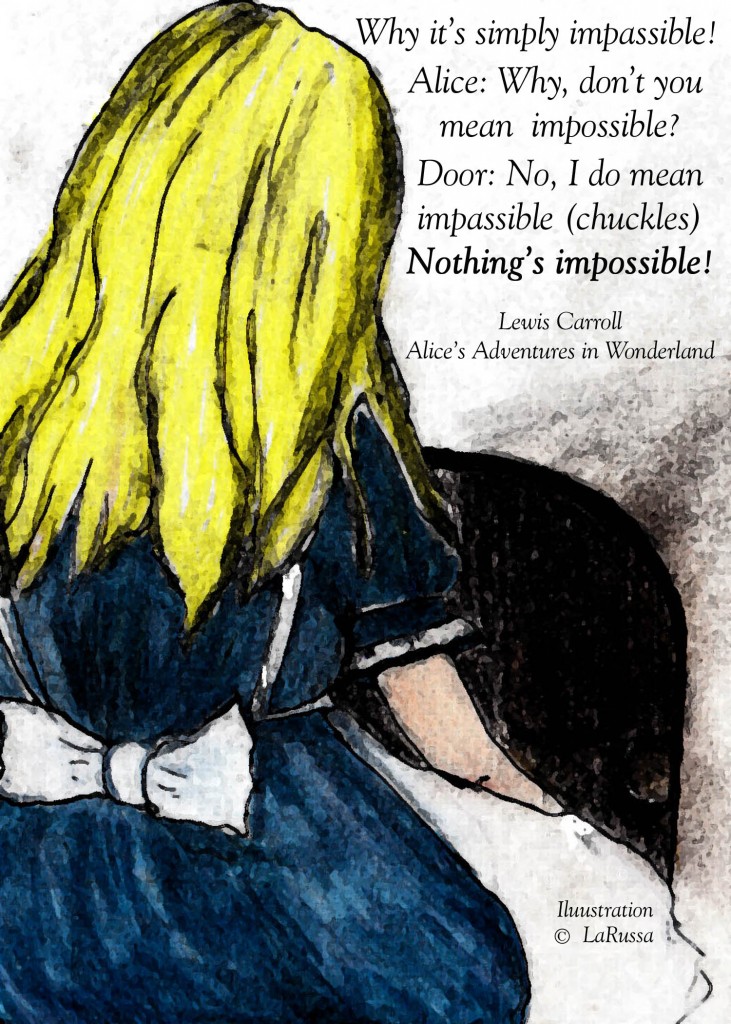 Provide information about industry or genre norms
Indicate when the message lacks clarity and offer suggestions to improve it
Instead of “correct” or “incorrect” consider describing appropriateness
TLC PDS Fall 2023
14
Assessment
TLC PDS Fall 2023
15
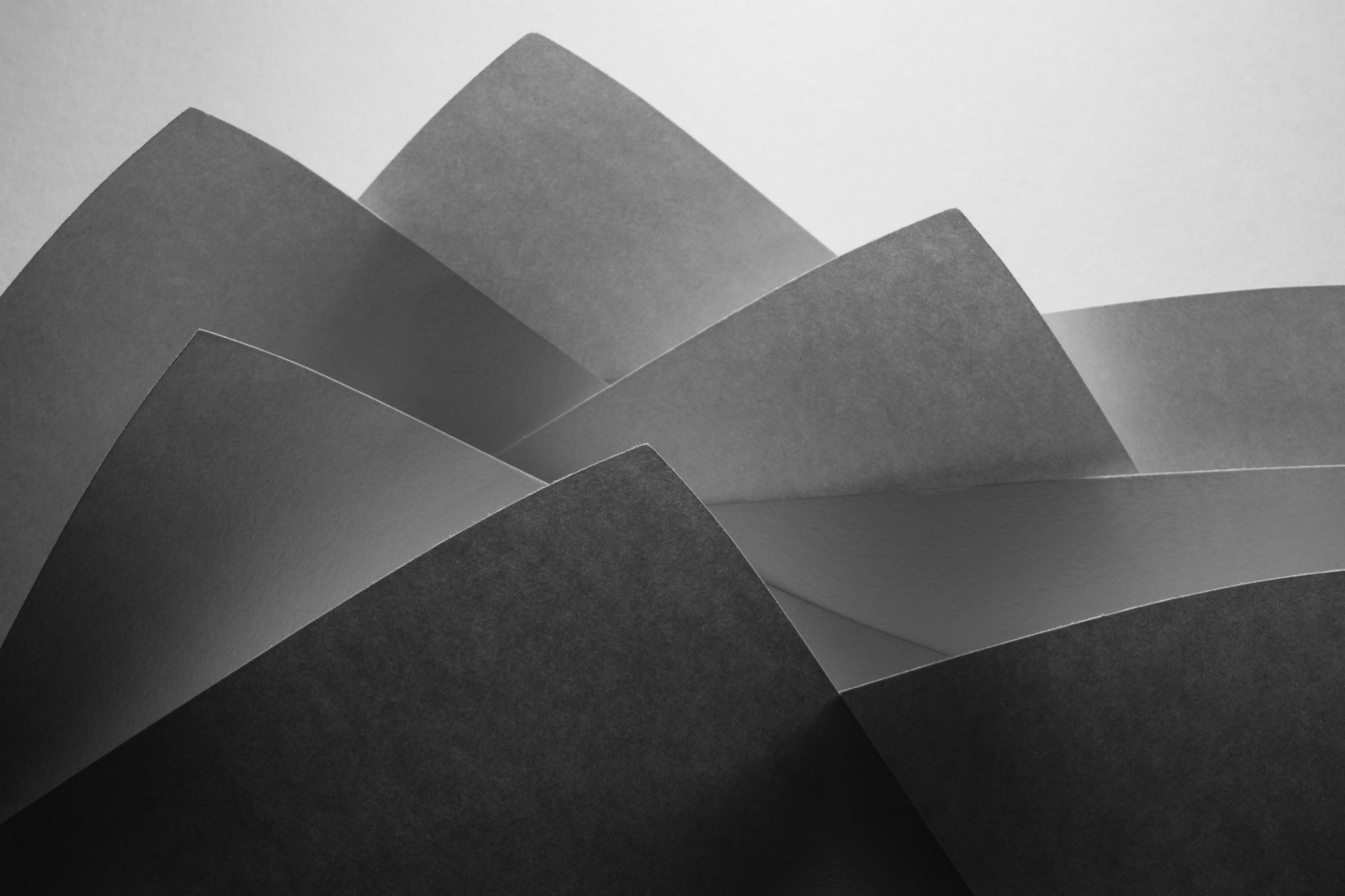 Types of Assessment
TLC PDS Fall 2023
16
The 5 Ws of Assessment
Who is the assessment for?
What information do we want to know?
Why do we want this evidence?
When is the assessment taking place?
How is learning being measured?
TLC PDS Fall 2023
17
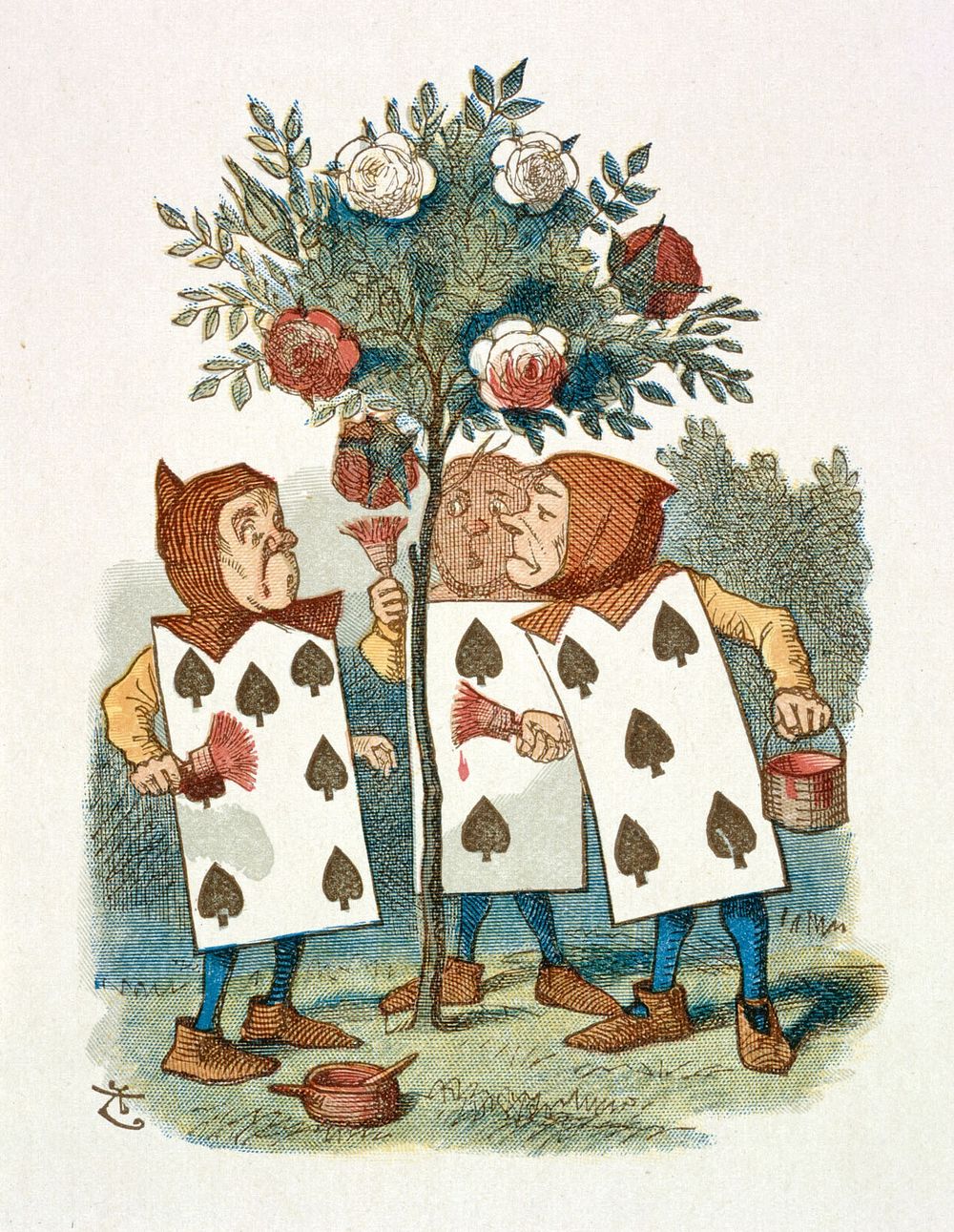 Why must the roses be red?
TLC PDS Fall 2023
18
[Speaker Notes: Let’s imagine the Queen of Hearts as a professor… of Roses
- The queen tells her students tthat at the end of the semester, they must produce red roses
--- Is it cheating to paint the roses? 
---- What learning is meant to be demonstrated?
----- What do students learn from this experience?]
Ungrading for Equity
TLC PDS Fall 2023
19
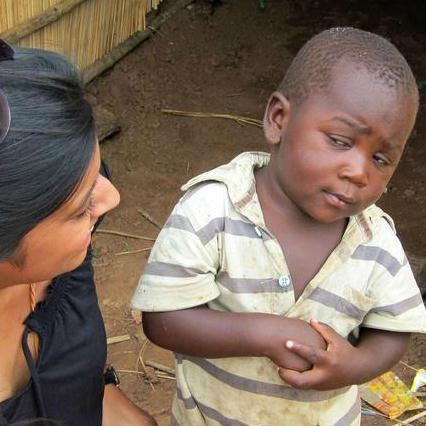 “Ungrading” means raising an eyebrow at grades as a systemic practice, distinct from simply “not grading.” The word is a present participle, an ongoing process, not a static set of practices.
(Stommel, 2021)
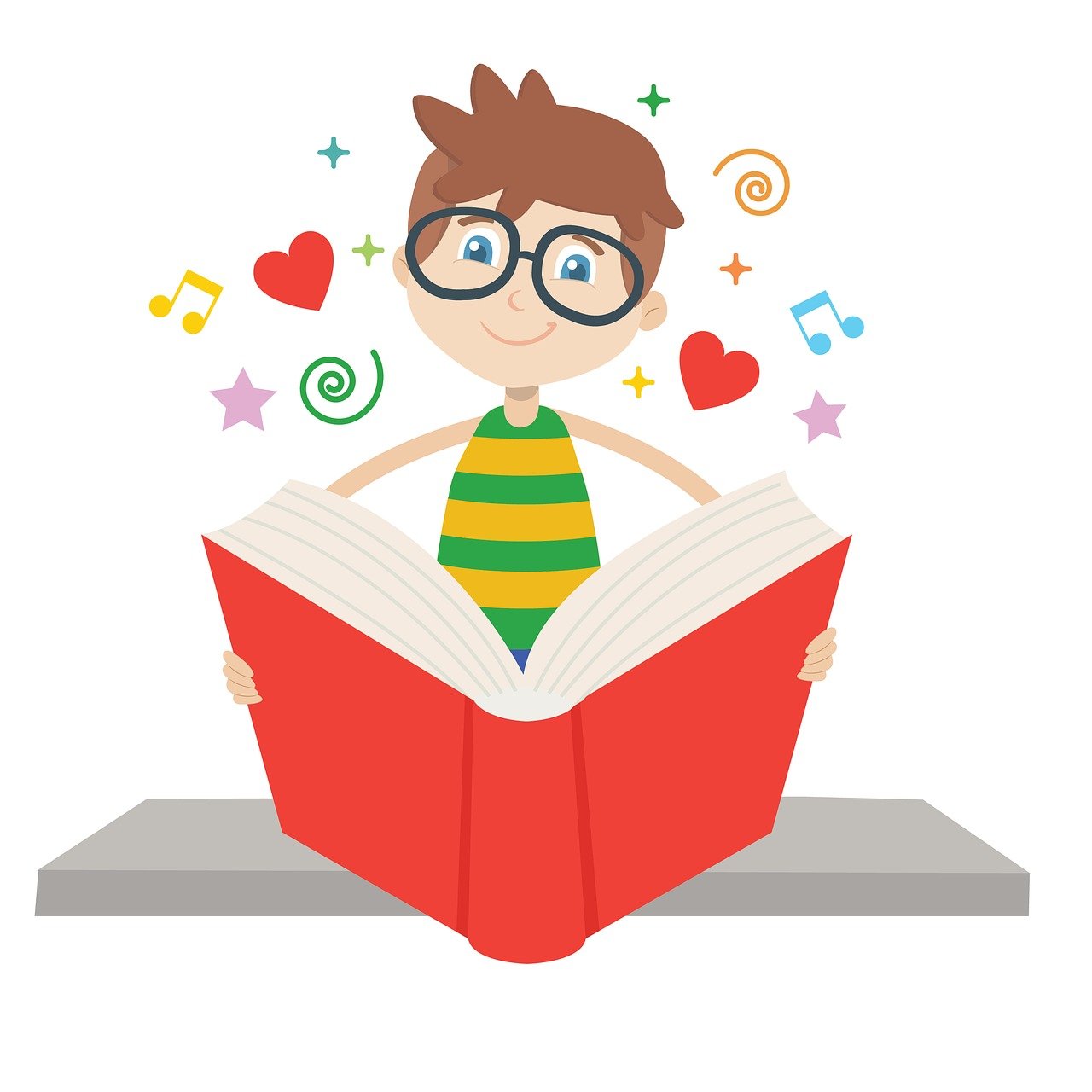 Ungrading pedagogy
Key tenets
[Speaker Notes: It’s about more than just the assessments themselves, it’s about the learning design; then consider how to assess that learning]
Ungrading Assessment Practices
[Speaker Notes: Minimal grading
- minimal grading scales (no more tan 4 tiers)
- simplified rubrics (e.g., single-point or pointless rubrics)
Student-generated rubrics
Self-assessment
- goal setting
- reflections
- process letters
- peer assessment
Contract grading
Portfolios
Authentic Assessments]
Minimal grading
Use a simplified grading scale to make grading “simpler, fairer, clearer” (Elbow, 1997).
Too many gradations can result in a challenging task for teachers and often fail to transmit clear information to students.
Potential Scales: 
3-tier (e.g., strong/satisfactory/weak) 
2-tier (e.g., Pass/Fail; complete/incomplete) 
“Zero scale” (i.e., not collected)
Grade-free Zones (e.g., first ¼ of the term)
[Speaker Notes: Avoid 5-tier scales as (1) at this level, we lose the advantage of making “simpler, fairer, and clearer” and (2) because a 5-tier scale maps onto the A-F scale, thus losing the]
Visual Markers
[Speaker Notes: There is a lot of baggage that comes with percentages, points, and the A-F grading scale – this distracts from the learning, so visual markers]
Pointless Rubrics
TLC PDS Fall 2023
26
Formative Assessments
In the chat, respond to these questions:
In what ways do your students monitor their learning and get feedback for growth?
Does your course use online learning platforms (e.g., MindTap, MyLab, OERs)?
Do your students ever evaluate their own work?
TLC PDS Fall 2023
27
Autograded Assignments
TLC PDS Fall 2023
28
[Speaker Notes: Gradebook from an online learning platform; instead of giving students the exact points from the autograded assignments, I decide that an average over 70% is on-track and “meeting expectations” and students get full credit. An average between 40 and 70% is “approaching expectations” and below 40% does not meet expectations]
What message do I want my evaluation system to send to students?
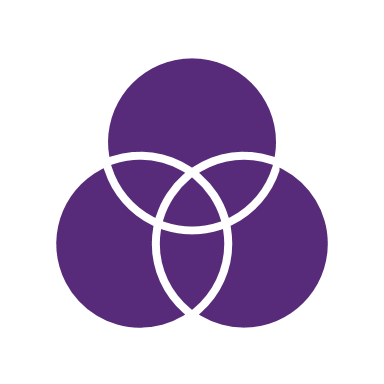 TLC PDS Fall 2023
Their effort is valued. 
Mistakes are part of learning. 
Risk-taking is not penalized.
Their opinion of their own work matters.
Connection of course content to their goals is important.
29
Curiouser and curiouser
TLC PDS Fall 2023
30
TLC PDS Fall 2023
31
Suggested Reading
TLC PDS Fall 2023
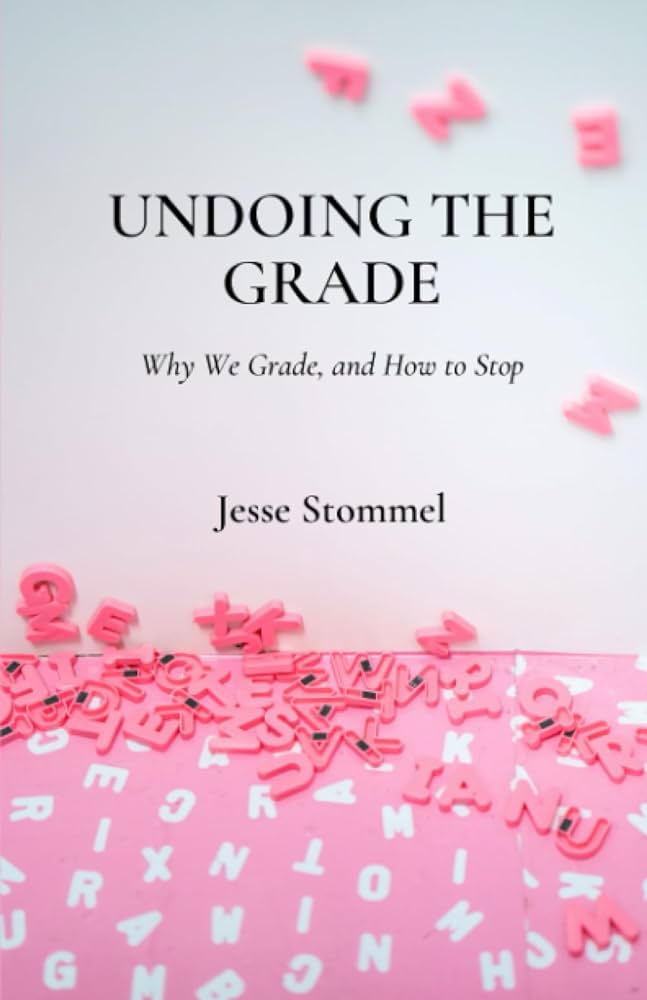 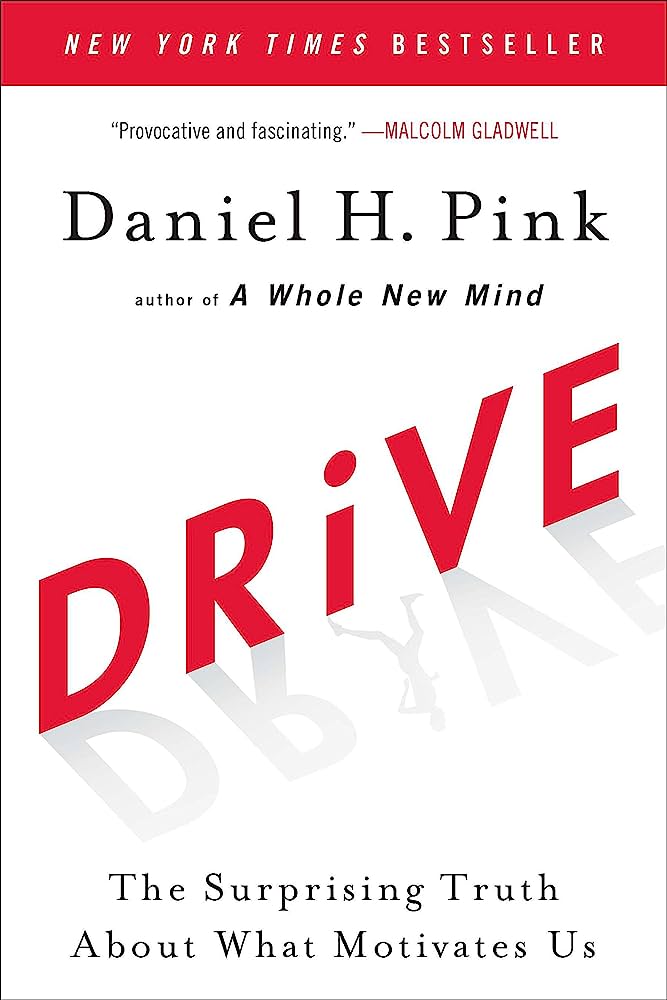 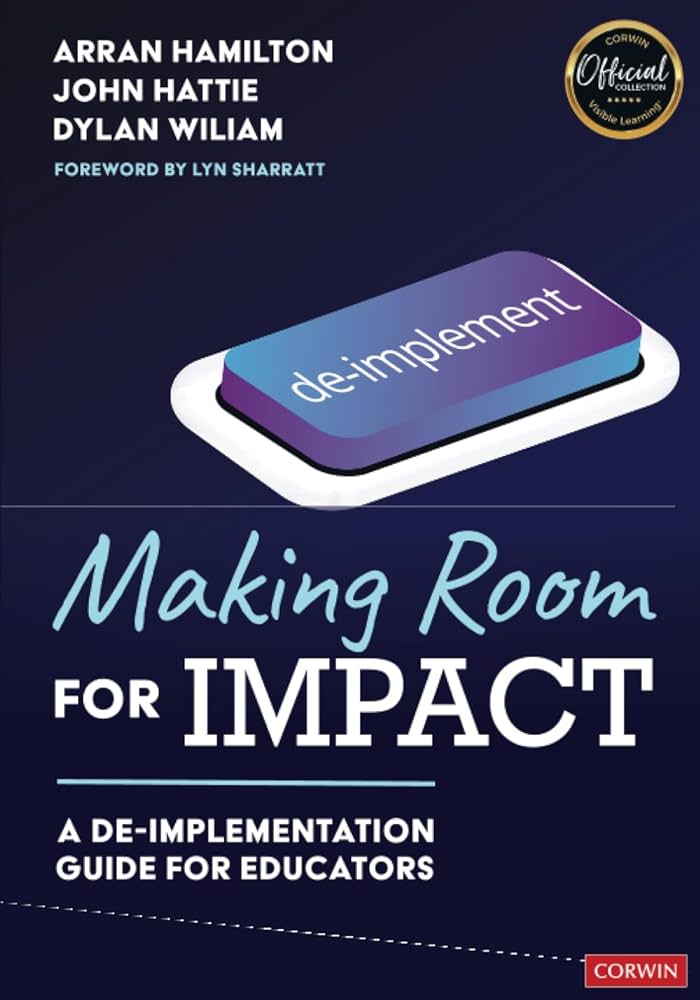 32
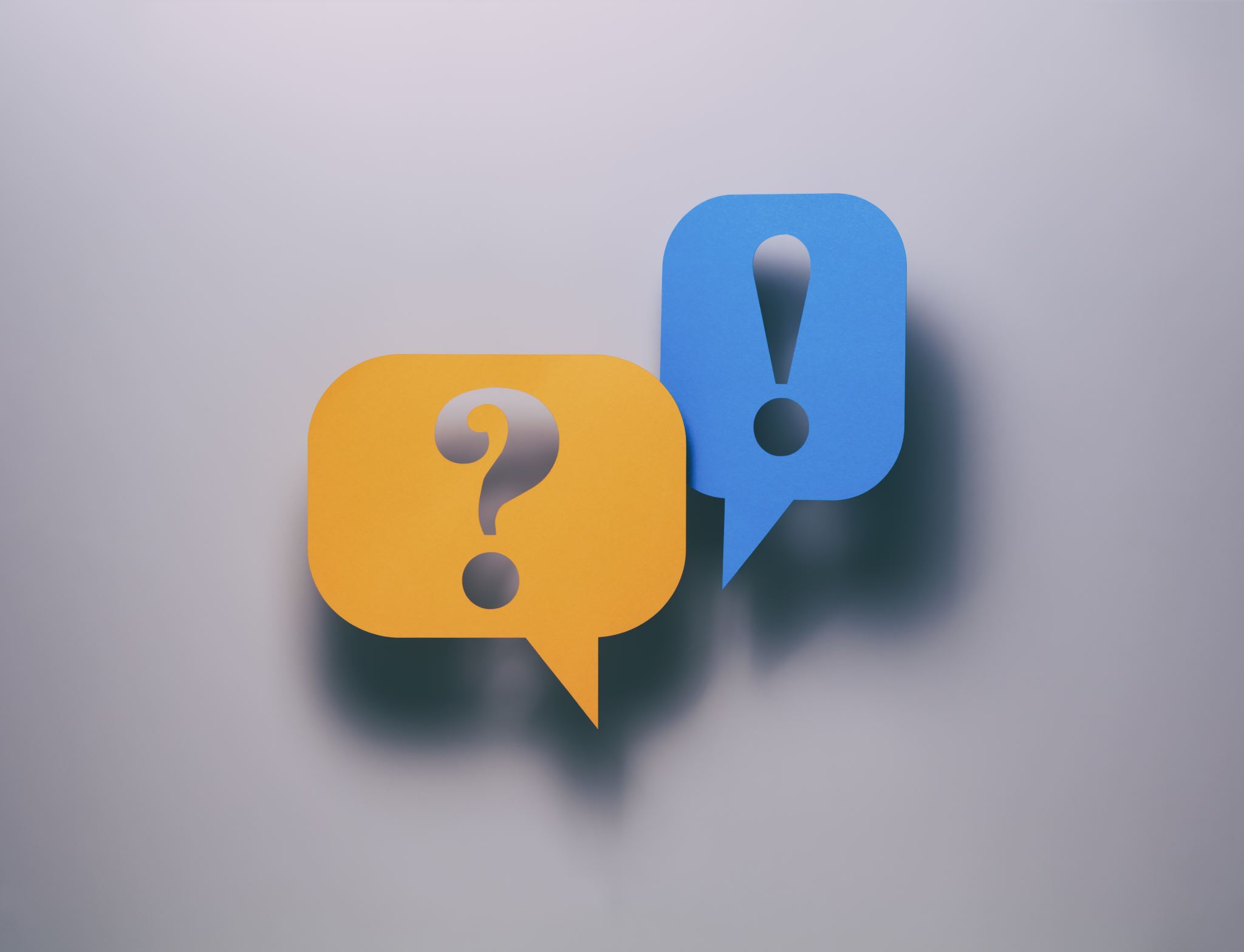 Questions & Discussion
TLC PDS Fall 2023
33